Bytes and Files Sizes
Unit 2: Lesson 1
Lesson Objectives
Understand the relationships between bytes, kilobytes, megabytes, gigabytes
Find the size of computer files on your computer
Compare the sizes of various types of data files
Vocab is important
As we start this lesson about Data and Digital Information we need to get familiar with terminology about data and different types of data files.
Measuring file sizes
Bit
Byte
KB
MB
GB
TB
PB
Exabyte (EB)
Journal Time!
A single character of ASCII text requires 8 bits. The technical term for 8 bits of data is a byte.
At your table, conduct research and discuss ASCII. 
What is it?
When did it start?
Provide a short description.
ascii
American Standard Code for Information Interexchange
Standard that assigns letters, numbers, and other characters in the 256 slots available in the 8-bit code. 
8 bit means 
8-bit is an early computer hardware device or software program that is capable of transferring eight bits of data at the same time. For example, the Intel 8080 processor, which was one of the first widely used computer processors ran on a 8-bit architecture. Today's computer processors are
Video Card– 8 bit means the amount of colors capable of being displayed. 
8 bits=1 byte
Bit, nibble and a byte
A bit is a value of either a 1 or 0 (on or off)
A Nibble is 4 bits
8 bits=a byte
1 character, e.g. “a” is one byte.
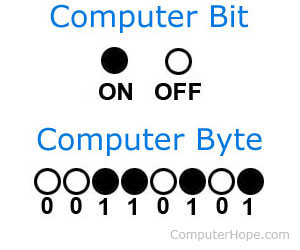 Kilobyte (kb)
A kilobyte is 1, 024 bytes
Example: 2 or 3 paragraphs of text.
Megabyte (mb)
1,048,576 bytes or 1,024 KB
How much is a MB?
873 pages of plain text (1200 characters)
4 books (200 pages or 240,000 characters)
Gigabyte (gb)
GB is 1,073,741,824 
Example:
894,784 pages of plain text. 
4, 473 books
GB
Gigabyte (GB)
A Gigabyte is 1,073,741,824 (230) bytes. 1,024 Megabytes, or 1,048,576 Kilobytes.

894,784 pages of plaint ext (1,200 characters)
4,473 books (200 pages or 240,000 characters)
640 web pages (with 1.6 MB average file size)
341 digital pictures (with 3 MB average file size)
256 MP3 audio files (with 4 MB average file size)
1 650 MB CD
Terabyte (TB)
A Terabyte is 1,099,511,627,776 (240) bytes, 1,024 Gigabytes, or 1,048,576 Megabytes.

916,259,689 pages of plaint ext (1,200 characters)
4,581,298 books (200 pages or 240,000 characters)
655,360 web pages (with 1.6 MB average file size)
349,525 digital pictures (with 3 MB average file size)
262,144 MP3 audio files (with 4 MB average file size)
1,613 650 MB CD's
233 4.38 GB DVDs
40 25 GB Blu-ray discs
Petabyte (PB)
A Petabyte is 1,125,899,906,842,624 (250) bytes, 1,024 Terabytes, 1,048,576 Gigabytes, or 1,073,741,824 Megabytes.
938,249,922,368 pages of plaint ext (1,200 characters)
4,691,249,611 books (200 pages or 240,000 characters)
671,088,640 web pages (with 1.6 MB average file size)
357,913,941 digital pictures (with 3 MB average file size)
268,435,456 MP3 audio files (with 4 MB average file size)
1,651,910 650 MB CD's
239,400 4.38 GB DVDs
41,943 25 GB Blu-ray discs
Exabyte (EB)
An Exabyte is 1,152,921,504,606,846,976 (260) bytes, 1,024 Petabytes, 1,048,576 Terabytes, 1,073,741,824 Gigabytes, or 1,099,511,627,776 Megabytes.

960,767,920,505,705 pages of plaint ext (1,200 characters)
4,803,839,602,528 books (200 pages or 240,000 characters)
687,194,767,360 web pages (with 1.6 MB average file size)
366,503,875,925 digital pictures (with 3 MB average file size)
274,877,906,944 MP3 audio files (with 4 MB average file size)
1,691,556,350 650 MB CD's
245,146,535 4.38 GB DVDs
42,949,672 25 GB Blu-ray discs
Zettabyte (ZB)
A Zettabyte is 1,180,591,620,717,411,303,424 (270) bytes, 1,024 Exabytes, 1,048,576 Petabytes, 1,073,741,824 Terabytes, 1,099,511,627,776 Gigabytes, or 1,125,899,910,000,000 Megabytes.

983,826,350,597,842,752 pages of plaint ext (1,200 characters)
4,919,131,752,989,213 books (200 pages or 240,000 characters)
703,687,443,750,000 web pages (with 1.6 MB average file size)
375,299,970,000,000 digital pictures (with 3 MB average file size)
281,474,977,500,000 MP3 audio files (with 4 MB average file size)
1,732,153,707,691 650 MB CD's
251,030,052,003 4.38 GB DVDs
43,980,465,111 25 GB Blu-ray discs
Yottabyte (YB)
A Yottabyte is 1,208,925,819,614,629,174,706,176 (280) bytes, 1,024 Zettabytes, 1,048,576 Exabytes, 1,073,741,824 Petabytes, 1,099,511,627,776 Terabytes, 1,125,899,910,000,000 Gigabytes, or 1,152,921,500,000,000,000 Megabytes.

1,007,438,183,012,190,978,921 pages of plaint ext (1,200 characters)
5,037,190,915,060,954,894 books (200 pages or 240,000 characters)
720,575,937,500,000,000 web pages (with 1.6 MB average file size)
384,307,166,666,666,666 digital pictures (with 3 MB average file size)
288,230,375,000,000,000 MP3 audio files (with 4 MB average file size)
1,773,725,384,615,384 650 MB CD's
257,054,773,251,740 4.38 GB DVDs
45,035,996,273,704 25 GB Blu-ray discs
Check Understanding
ASCII (American Standard Code for Information Interchange) is the most common format for text files in computers and on the Internet. 
In an ASCII file, each alphabetic, numeric, or special character is represented with a 7-bit binary number (a string of seven 0s or 1s). 128 possible characters are defined.
UNIX and DOS-based operating systems use ASCII for text files. 
ASCII was developed by the American National Standards Institute (ANSI).
Computing Power
The computing power and the speed of computers had increased over the years. 
The size of the digital data now created and consumed every day is staggering. 
Units of measure (terabytes) that previously seemed unfathomably large are now making their way into personal computing. 
This rapid growth of digital data presents many new opportunities and also poses new challenges to engineers and programmers. The implications of so-called Big Data will not be investigated until later in the course, but it's good and interesting to be thinking about the size of things now.
What is a byte?
A unit of data that is 8 bits long. 
A byte is the standard “chunk size” for binary information in most computers. 
The information and files are so large today we need new units of measurement to describe the size of our data.
The 8-bit byte has become the de-facto fundamental unit with which we measure the “size” of data on computers, and in fact, today most computers only let you save data as combinations of whole bytes; even if you only want to store 1 bit of information, you have to use a whole byte to do it. And many computer systems will require you store even more than that. Messages sent over the Internet are also typically structured as messages with byte-offsets.
File Size Comparison: .txt vs .doc
If a single ASCII character is one byte then if we were to store the word “hello” in a plain ASCII text file in a computer, we would expect it to need 5 bytes (or 40 bits) of memory.

What about a Microsoft Word document that contains the single word "hello"? How many more bytes will a Word document require to store the word “hello” than a plain text document?

Discuss: Have students silently make their prediction, then share with a partner, then share with the group. Prompt a couple students to share why they chose the size they did.
Recall!
A single character of ASCII text requires 8 bits. 
The technical term for 8 bits of data is a byte.
Why is a Byte 8 bits?
The 8-bit byte was not always standard. Computers used many different "byte" sizes over the course of history, depending on hardware and how addressable memory worked. However, much of the early computing world relied on representing data and computer instructions encoded in ASCII text where every character is 8 bits. Thus, 8-bits was such a common chunk-size for representing information that it stuck and they gave it its own name - byte.

There are various accounts about why it was called a “byte” but most point to early days at IBM where “bite” was used to refer to groups of 8-bits that a computer was processing, as in it could “bite” off 8 bits at time. The spelling was changed to “byte” to avoid confusion with “bit”.

Bytes became the fundamental unit with which we measure the “size” of data on computers, and in fact, today most computers only let you save data as combinations of whole bytes; even if you only want to store 1 bit of information, you have to use a whole byte to do it.